inst.eecs.berkeley.edu/~cs61c UCB CS61C : Machine Structures Lecture 8 – Decisions & and Introduction to MIPS Procedures
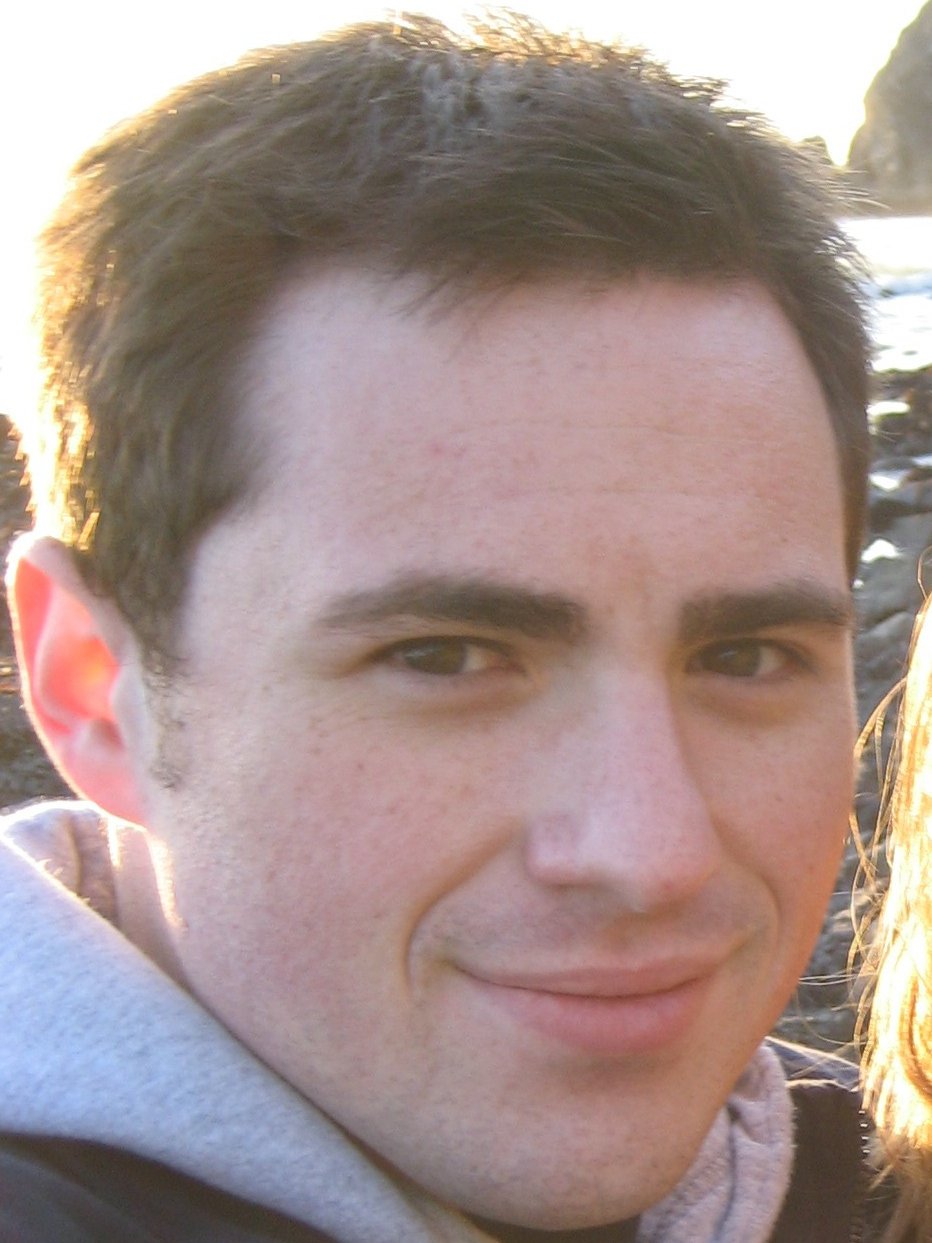 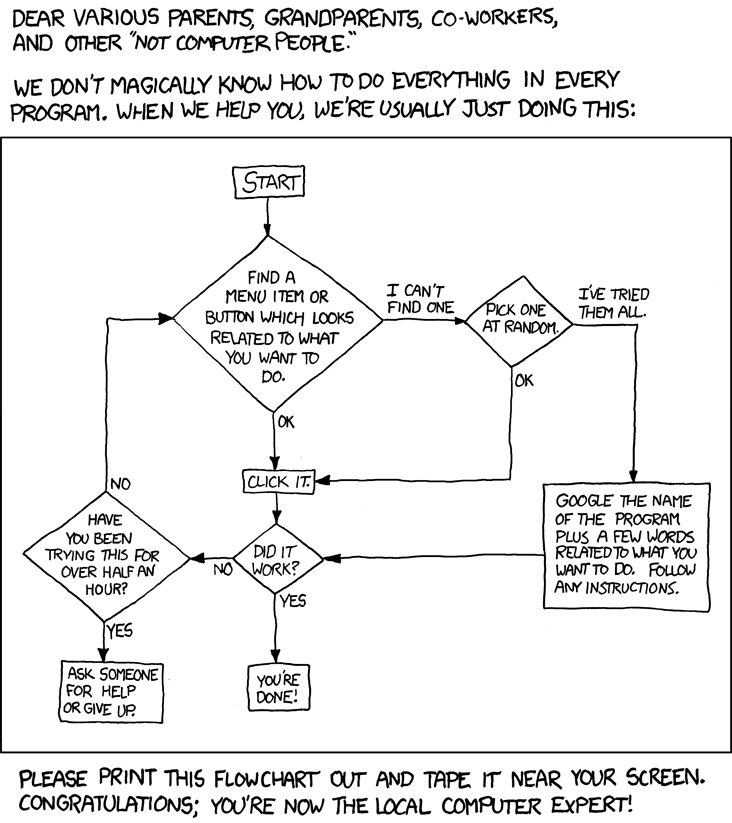 Instructor Paul Pearce
2010-07-01
http://www.xkcd.org/627/
“And in Review…”
Memory is byte-addressable, but lw and sw access one word at a time.
A pointer (used by lw and sw) is just a memory address, we can add to it or subtract from it (using offset).
A Decision allows us to decide what to execute at run-time rather than compile-time.
C Decisions are made using conditional statements within if, while, do while, for.
MIPS Decision making instructions are the conditional branches: beq and bne.
One can store and load (signed and unsigned) bytes as well as words with lb, lbu
Unsigned add/sub don’t signal overflow 
Loops using beq and bne.
New Instructions:
lw, sw, beq, bne, j, lb, sb, lbu, addu, addiu, subu, srl, sll … WOW
Inequalities in MIPS (1/4)
Until now, we’ve only tested equalities (== and != in C).  General programs need to test < and > as well.
Introduce MIPS Inequality Instruction:
“Set on Less Than”
Syntax:         slt reg1,reg2,reg3
Meaning:
		if (reg2 < reg3) 		reg1 = 1; 	else reg1 = 0; 
    “set” means “change to 1”, “reset” means “change to 0”.
reg1 = (reg2 < reg3);
Same thing…
Inequalities in MIPS (2/4)
How do we use this? Compile by hand:if (g < h) goto Less; #g:$s0, h:$s1
Answer: compiled MIPS code…
	slt $t0,$s0,$s1 # $t0 = 1 if g<h	
					 # $t0 = 0 if g>=hbne $t0,$0,Less # goto Less                # if $t0!=0
Register $0 always contains the value 0, so bne and beq often use it for comparison after an slt instruction.
  A slt  bne pair means if(… < …)goto…
Inequalities in MIPS (3/4)
Now we can implement <, but how do we implement >, ≤ and ≥ ?
We could add 3 more instructions, but:
MIPS goal: Simpler is Better
Can we implement ≤ in one or more instructions using just slt and branches?
What about >?
What about ≥?
Inequalities in MIPS (4/4)
Lets compile this by hand:if (g >= h) goto Less; #g:$s0, h:$s1
Answer: compiled MIPS code…
	slt $t0,$s0,$s1 # $t0 = 1 if g<h	
					 # $t0 = 0 if g>=hbeq $t0,$0,Less # goto less if g>=h
Two independent variations possible:
Use slt $t0,$s1,$s0 instead of 
slt $t0,$s0,$s1
Use bne instead of beq
Immediates in Inequalities
There is also an immediate version of  slt to test against constants: slti
Helpful in for loops
		Loop: ...
			if (g >= 1) goto Loop;
 Loop: 	. . .slti $t0,$s0,1    # $t0 = 1 if g < i                  # $t0 = 0 if g>=1)beq  $t0,$0,Loop  # goto Loop if g>=1
C
MIPS
An slt  beq pair means if(… ≥ …)goto…
What about unsigned numbers?
Also unsigned inequality instructions:
		sltu, sltiu
…which sets result to 1 or 0 depending on unsigned comparisons
What is value of $t0, $t1?
($s0 = FFFF FFFAhex, $s1 = 0000 FFFAhex)
 slt $t0, $s0, $s1
sltu $t1, $s0, $s1
MIPS Signed vs. Unsigned – diff meanings!
MIPS terms Signed/Unsigned “overloaded”:
Do/Don't sign extend
(lb, lbu)
Do/Don't overflow 
(add, addi, sub, mult, div)
(addu, addiu, subu, multu, divu)
Do signed/unsigned compare
(slt, slti/sltu, sltiu)
Peer Instruction
Loop:addi $s0,$s0,-1   # i = i - 1     slti $t0,$s1,2    # $t0 = (j < 2)     beq  $t0,$0 ,Loop # goto Loop if $t0 == 0
     slt  $t0,$s1,$s0  # $t0 = (j < i)     bne  $t0,$0 ,Loop # goto Loop if $t0 != 0
($s0=i, $s1=j)
a) j < 2 && j < ib) j ≥ 2 && j < ic) j < 2 && j ≥ id) j ≥ 2 && j ≥ ie) j > 2 && j < ia) j < 2 || j < ib) j ≥ 2 || j < ic) j < 2 || j ≥ id) j ≥ 2 || j ≥ ie) j > 2 || j < i
What C code properly fills in the blank in loop below?
do {i--;} while(____);
[Speaker Notes: Ans: 7
Beq is the opposite (opposite of j<2 is j≥2), bne is just the test (j<i), and you restart the loop if either is true, so it’s an or (||)]
Peer Instruction Answer
Loop:addi $s0,$s0,-1   # i = i - 1     slti $t0,$s1,2    # $t0 = (j < 2)     beq  $t0,$0 ,Loop # goto Loop if $t0 == 0
     slt  $t0,$s1,$s0  # $t0 = (j < i)     bne  $t0,$0 ,Loop # goto Loop if $t0 != 0
($s0=i, $s1=j)
a) j < 2 && j < ib) j ≥ 2 && j < ic) j < 2 && j ≥ id) j ≥ 2 && j ≥ ie) j > 2 && j < ia) j < 2 || j < ib) j ≥ 2 || j < ic) j < 2 || j ≥ id) j ≥ 2 || j ≥ ie) j > 2 || j < i
What C code properly fills in the blank in loop below?
do {i--;} while(____);
[Speaker Notes: Ans: 7
Beq is the opposite (opposite of j<2 is j≥2), bne is just the test (j<i), and you restart the loop if either is true, so it’s an or (||)]
Administrivia
Project 1 due Friday!
(ok, Saturday, but tell your brain it’s Friday!)
Projector bulb is dying
I tried to adjust the color scheme accordingly. I called ETS. Should be fixed soon. 
HW 3 and 4 now online
Midterm:
TWO WEEKS FROM TOMORROW!
Friday, July 16th. 9:30am-12:30pm. Room: 100 Lewis
Other administrivia?
C functions
main() {int i,j,k,m;...i = mult(j,k); ... m = mult(i,i); ...
}

/* really dumb mult function */
int mult (int mcand, int mlier){int product = 0;while (mlier > 0)  {  product = product + mcand;  mlier = mlier -1; }return product;}
What information mustcompiler/programmer keep track of?
What instructions can 
accomplish this?
Function Call Bookkeeping
Registers play a major role in keeping track of information for function calls.
Register conventions:
Return address	$ra
Arguments		$a0, $a1, $a2, $a3
Return value	$v0, $v1
Local variables	$s0, $s1, … , $s7
The stack is also used; more later.
Instruction Support for Functions (1/6)
... sum(a,b);... /* a,b:$s0,$s1 */}int sum(int x, int y) {	return x+y;}
 address (shown in decimal)1000 1004 1008 1012 1016 …2000 2004
C
MIPS
In MIPS, all instructions are 4 bytes, and stored in memory just like data. So here we show the addresses of where the programs are stored.
Instruction Support for Functions (2/6)
... sum(a,b);... /* a,b:$s0,$s1 */}int sum(int x, int y) {	return x+y;}
 address (shown in decimal)1000 add  $a0,$s0,$zero  # x = a1004 add  $a1,$s1,$zero  # y = b 1008 addi $ra,$zero,1016 #$ra=10161012 j    sum 		  #jump to sum1016 …2000 sum: add $v0,$a0,$a12004 jr   $ra	       # new instruction
C
MIPS
Instruction Support for Functions (3/6)
... sum(a,b);... /* a,b:$s0,$s1 */}int sum(int x, int y) {	return x+y;}
 



	

	2000 sum: add $v0,$a0,$a12004 jr   $ra	   # new instruction
C
Question: Why use jr here? Why not use j?
Answer: sum might be called by many places, so we can’t return to a fixed place. The calling proc to sum must be able to say “return here” somehow.
MIPS
Instruction Support for Functions (4/6)
Single instruction to jump and save return address: jump and link (jal)
Before:  1008 addi $ra,$zero,1016 #$ra=1016  1012 j sum 			   #goto sum
After:  1008 jal sum  # $ra=1012,goto sum
Why have a jal? 
Make the common case fast: function calls very common.  
Don’t have to know where code is in memory with jal!
Instruction Support for Functions (5/6)
Syntax for jal (jump and link) is same as for j (jump):
		jal	label
 jal should really be called laj for “link and jump”:
Step 1 (link): Save address of next instruction into $ra
Why next instruction? Why not current one?
Step 2 (jump): Jump to the given label
Instruction Support for Functions (6/6)
Syntax for jr (jump register):
		jr register
Instead of providing a label to jump to, the jr instruction provides a register which contains an address to jump to.
Very useful for function calls:
jal stores return address in register ($ra)
jr $ra jumps back to that address
Nested Procedures (1/2)
int sumSquare(int x, int y) {	return mult(x,x)+ y;}
Something called sumSquare, now sumSquare is calling mult.
So there’s a value in $ra that sumSquare wants to jump back to, but this will be overwritten by the call to mult.
Need to save sumSquare return address before call to mult.
Nested Procedures (2/2)
In general, may need to save some other info in addition to $ra.
When a C program is run, there are 3 important memory areas allocated:
Static: Variables declared once per program, cease to exist only after execution completes. E.g., C globals
Heap: Variables declared dynamically via malloc
Stack: Space to be used by procedure during execution; this is where we can save register values
Space for saved procedure information
$sp 
stack
pointer
Explicitly created space, i.e., malloc()
Variables declared once per program; e.g., globals
Code
Static
Heap
Stack
Program
C memory Allocation review
¥
Address->
0
Using the Stack (1/2)
So we have a register $sp which always points to the last used space in the stack.
To use stack, we decrement this pointer by the amount of space we need and then fill it with info.
So, how do we compile this?
	int sumSquare(int x, int y) {	  return mult(x,x)+ y;}
Using the Stack (2/2)
Hand-compile     sumSquare:       addi $sp,$sp,-8   # space on stack      sw $ra, 4($sp)	    # save ret addr      sw $a1, 0($sp)	    # save y      add $a1,$a0,$zero # mult(x,x)      jal mult 		   # call mult      lw $a1, 0($sp)	   # restore y      add $v0,$v0,$a1   # mult()+y      lw $ra, 4($sp)	   # get ret addr      addi $sp,$sp,8    # restore stack      jr $ra     mult: ...
int sumSquare(int x, int y) {	return mult(x,x)+ y; }
“push”
“pop”
Steps for Making a Procedure Call
Save necessary values onto stack.
 Assign argument(s), if any.
 jal call
 Restore values from stack.
Rules for Procedures
Called with a jal instruction, returns with a  jr $ra
Accepts up to 4 arguments in$a0, $a1, $a2 and $a3
Return value is always in $v0 (and if necessary in $v1)
Must follow register conventions 
		So what are they? NEXT TIME
Basic Structure of a Function
entry_label: addi $sp,$sp, -framesizesw $ra, framesize-4($sp)  # save $rasave other regs if need be		  

		...   


restore other regs if need belw $ra, framesize-4($sp)  # restore $raaddi $sp,$sp, framesize jr $ra
Prologue
ra
Body            (call other functions…)
memory
Epilogue
MIPS Registers
The constant 0			$0		$zeroReserved for Assembler	$1		$atReturn Values			$2-$3		$v0-$v1Arguments			$4-$7		$a0-$a3Temporary			$8-$15	$t0-$t7Saved				$16-$23	$s0-$s7More Temporary			$24-$25	$t8-$t9Used by Kernel			$26-27	$k0-$k1Global Pointer			$28		$gpStack Pointer			$29		$spFrame Pointer			$30		$fpReturn Address			$31		$ra
Already discussed                     New                      Not yet
(From MIPS green sheet)Use names for registers -- code is clearer!
Other Registers
$at: may be used by the assembler at any time; unsafe to use
$k0-$k1: may be used by the OS at any time; unsafe to use
$gp, $fp: don’t worry about them
Note: Feel free to read up on $gp and $fp in Appendix A, but you can write perfectly good MIPS code without them.
Peer Instruction
int fact(int n){
 if(n == 0) return 1; else return(n*fact(n-1));}
123
a) FFF
b) FFT
c) FTF
c) FTT
d) TFF
d) TFT
e) TTF
e) TTT
When translating this to MIPS…
We COULD copy $a0 to $a1 (& then not store $a0 or $a1 on the stack) to store n across recursive calls. 
We MUST save $a0 on the stack since it gets changed.
We MUST save $ra on the stack since we need to know where to return to…
[Speaker Notes: Answer: [correct=a, FFF]
1: False! That won’t work because it’ll be clobbered on the next recursive call
2: False! Not really because we could rewrite this iteratively in MIPS
3: False! Not really because we could rewrite this iteratively in MIPS]
Peer Instruction Answer
int fact(int n){
 if(n == 0) return 1; else return(n*fact(n-1));}
123
a) FFF
b) FFT
c) FTF
c) FTT
d) TFF
d) TFT
e) TTF
e) TTT
When translating this to MIPS…
We COULD copy $a0 to $a1 (& then not store $a0 or $a1 on the stack) to store n across recursive calls. 
We MUST save $a0 on the stack since it gets changed.
We MUST save $ra on the stack since we need to know where to return to…
[Speaker Notes: Answer: [correct=a, FFF]
1: False! That won’t work because it’ll be clobbered on the next recursive call
2: False! Not really because we could rewrite this iteratively in MIPS
3: False! Not really because we could rewrite this iteratively in MIPS]
“And in Conclusion…”
In order to help the conditional branches make decisions concerning inequalities, we introduce a single instruction: “Set on Less Than” called slt, slti, sltu, sltiu
Functions called with jal, return with jr $ra.
The stack is your friend: Use it to save anything you need.  Just leave it the way you found it!
Instructions we know so far…
Arithmetic: add, addi, sub, addu, addiu, subu
Memory:	    lw, sw, lb, sb
Decision:   beq, bne, slt, slti, sltu, sltiu
Unconditional Branches (Jumps):  j, jal, jr
Registers we know so far
All of them!
“And in Conclusion to the conclusion…”
We are 1/4th of the way done!
Bonus Slides
Example: The C Switch Statement (1/3)
Choose among four alternatives depending on whether k has the value 0, 1, 2 or 3.  Compile this C code:switch (k) { case 0: f=i+j; break; /* k=0 */ case 1: f=g+h; break; /* k=1 */ case 2: f=g–h; break; /* k=2 */ case 3: f=i–j; break; /* k=3 */}
Example: The C Switch Statement (2/3)
This is complicated, so simplify.
Rewrite it as a chain of if-else statements, which we already know how to compile:
if(k==0) f=i+j;  else if(k==1) f=g+h;    else if(k==2) f=g–h;     else if(k==3) f=i–j;
Use this mapping:
 f:$s0, g:$s1, h:$s2,i:$s3, j:$s4, k:$s5
Example: The C Switch Statement (3/3)
Final compiled MIPS code:       bne $s5,$0,L1    # branch k!=0    add  $s0,$s3,$s4 #k==0 so f=i+j    j    Exit        # end of case so ExitL1: addi $t0,$s5,-1  # $t0=k-1    bne  $t0,$0,L2   # branch k!=1    add  $s0,$s1,$s2 #k==1 so f=g+h    j    Exit        # end of case so ExitL2: addi $t0,$s5,-2  # $t0=k-2    bne  $t0,$0,L3   # branch k!=2    sub  $s0,$s1,$s2 #k==2 so f=g-h    j    Exit        # end of case so ExitL3: addi $t0,$s5,-3  # $t0=k-3    bne  $t0,$0,Exit # branch k!=3    sub  $s0,$s3,$s4 # k==3 so f=i-j Exit: